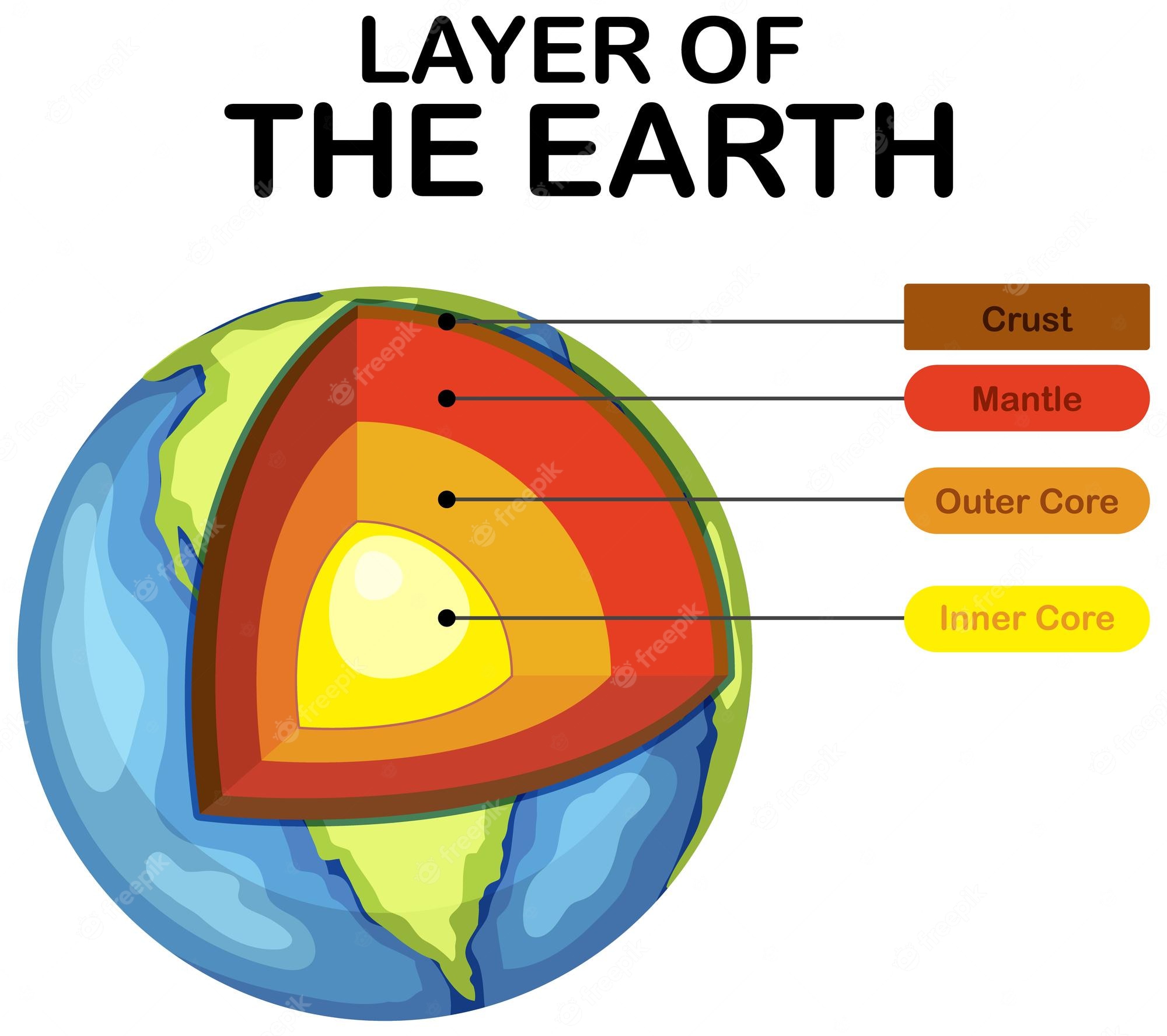 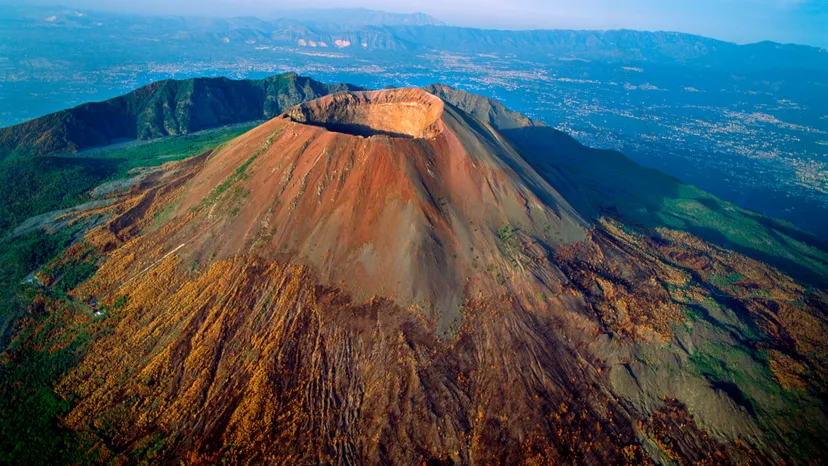 Mount Vesuvius in Italy
Active – erupted recently with the possibility that it might erupt again
Dormant – has not erupted for a long time but could again in the future
Extinct – erupted thousands of years ago but will not erupt again 
Composite – the most common type of volcano. They have violent eruptions and grow bigger due to layers of lava.
Shield - non violent eruptions. They tend to have gentle slopes so the lava spreads and hardens over a wide area.
Cinder cone - they are made up of small fragments of lava, which are blown into the air through a single vent. When they cool down, they form rock around the vent. They grow quickly, but aren’t usually very big or dangerous.
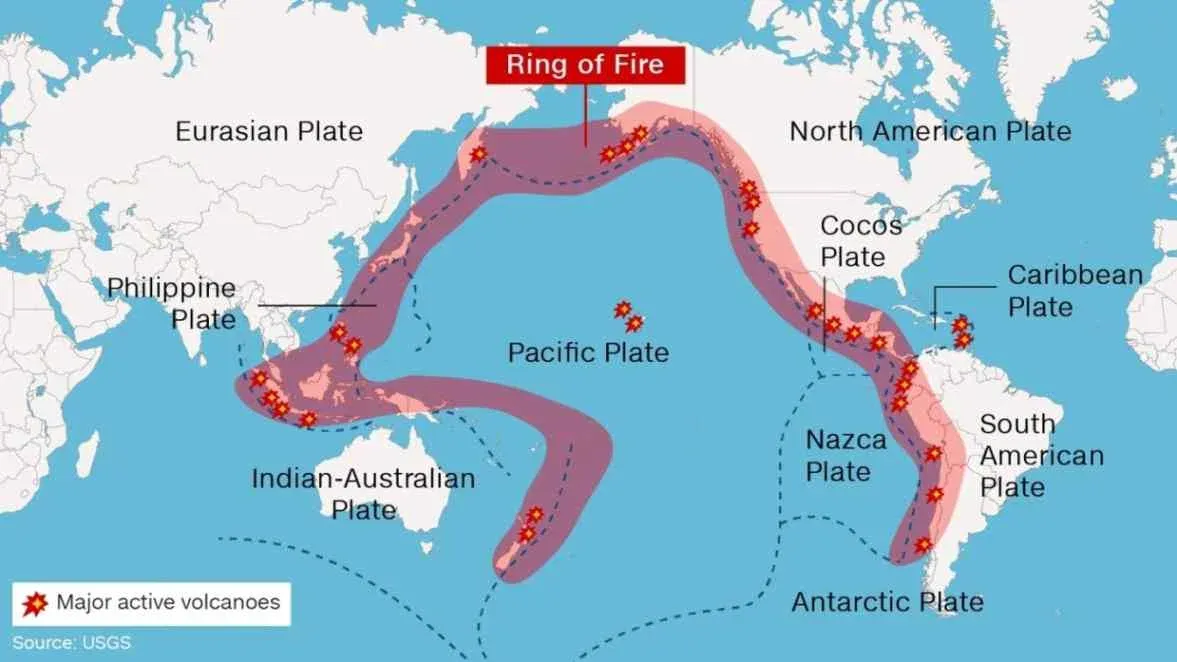 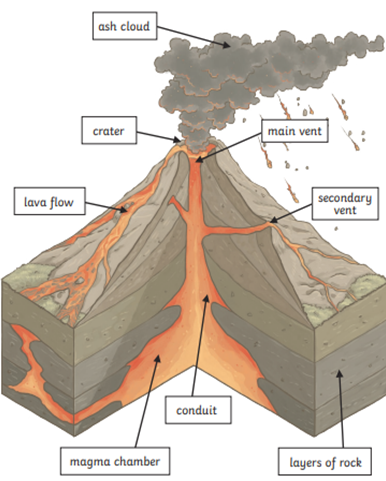 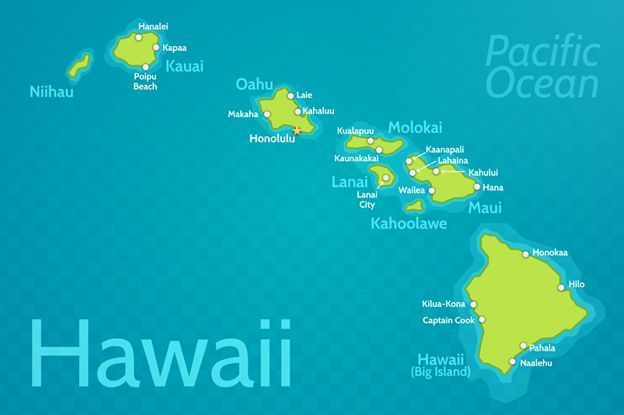 Climate – tropical with trade winds
Average summer temperature: 29-31°C
Average winter temperature: 26-28°C
Physical features – islands, beaches, mountains, coral reef, seamounts, lava deserts, black sand beaches